Partnering to Improve Health: The Role of Local Health Departments

AHI 2017 Summit
Public Health and Public Health Departments:
“Organized community efforts aimed at the prevention of disease and the promotion of health.” (Institute of Medicine 2003)
“The active protection of our nation's health and safety, credible information to enhance health decisions, and partnerships with local minorities and organizations to promote good health.” (CDC 2017)
“The backbone of the public health system” (IOM)
“Chief health strategist” (HHS, 2016)
“Honest brokers…”  (T. Frieden, CDC)
Public Health Achievements
Public health is credited with adding 25 years to the life expectancy of people in the United States in this century. 
Achievements include:
Immunizations, motor vehicle safety, workplace safety, control of infectious diseases, declines in deaths due to heart disease and stroke, family planning, fluoridation, tobacco as health hazard, etc.
3
New York State Achievement: Improvement in Overall Health Rankings
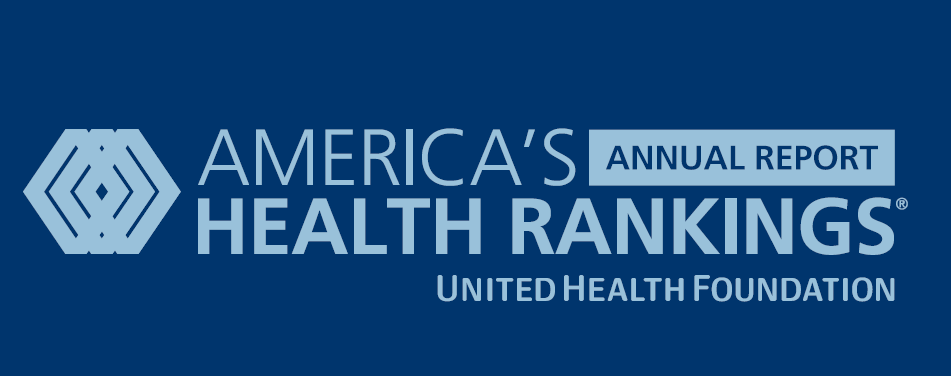 Source: America's Health Rankings Composite Measure
[Speaker Notes: NYS invests substantial resources in health and health care and our reforms are helping us make gains, as measured by progress toward becoming the healthiest state
When the Prevention Agenda started in 2008, we were the 25th healthiest state. 
By 2015, we were the 13th. Our efforts are making a difference.]
Prevention Agenda 2013-2018
Prevention Agenda Dashboard demonstrates a lot of progress on statewide outcome indicators, but more work needs to be done:
As of June 2017: 
28 indicators show progress (22 with significant improvement)
Preventable Hospitalizations Rate
Asthma Related Hospitalizations
Hospitalizations due to falls 
Exclusive Breastfeeding in hospital
Number of adults & children insured
48 not met and staying the same 
17 not met and going in wrong direction
5
https://health.ny.gov/preventionagendadashboard
[Speaker Notes: The Prevention Agenda includes 96 metrics of public health and prevention ranging from preventing chronic disease to promoting policies that result in healthy women, infants, and children. 

Conditions such as obesity reflect deeply embedded behaviors and in many cases also reflect barriers to improvement caused by poor Social Determinants of Health. For these reasons, we don’t expect all of these measures to improve overnight. But 28 of the indicators in the Prevention Agenda have shown significant improvement over the last five years with more modest progress in six others. 

The next five years of the Prevention Agenda will continue to include ambitious goals and we think the cumulative effect of the Gov.’s health transformation policies will result in significant progress in the next cycle.]
Health Determinants and Health Spending
$3 Trillion
Prevention 3%
Health Behaviors
30%
Clinical Care
20%
Medical Services
97%
Social and Economic Factors
40%
Physical Environment 10%
National Health Expenditures
Determinants of Health
Source: Booske BC, Athens JK, Kindig DA, Park H, Remington PL. County Health Rankings working paper: different perspectives for assigning weights to determinants of health. University of Wisconsin Population Health Institutes. 2010. Available at: http://uwphi.pophealth.wisc.edu/publications/other/different-perspectives-for-assigning-weights-to-determinants-of-health.pdf (Accessed September 20, 2016).
Source: National health expenditure accounts: methodology paper, 2014 definitions, sources, and methods. Centers for Medicare & Medicaid Services. 2014. Available at: https://www.cms.gov/Research-Statistics-Data-and-Systems/Statistics-Trends-and-Reports/NationalHealthExpendData/downloads/dsm-14.pdf (Accessed September 20, 2016).
To achieve Public Health Goals, we need….
Strong public health leaders and workforce
Strategic cross sector collaboration and partnerships
Flexible and sustainable funding 
Timely and relevant data
Foundational infrastructure

	HHS, Public Health 3.0: A Call to Action to Create a 21st Century Public Health 	Infrastructure
7
For More Information:
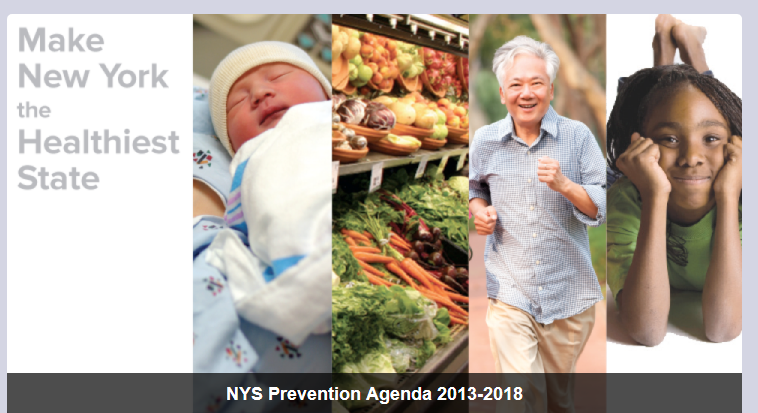 Web: NYS Prevention Agenda
Email: prevention@health.ny.gov
8
Panel Discussion: Local Public Health Partnerships
John  M. Kanoza, Clinton County: Water Quality Efforts

Linda Beers, Essex County: Opioid Prevention

Kathy Jo Mcintyre, Washington County: Mobile Health Care/Community Paramedicine

Erin Streiff, Franklin County: Complete Streets
9